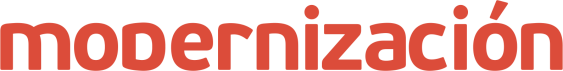 Tecnología para Participación Ciudadana y Mejora Continua
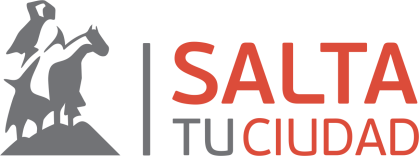 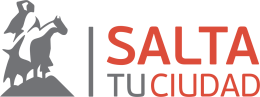 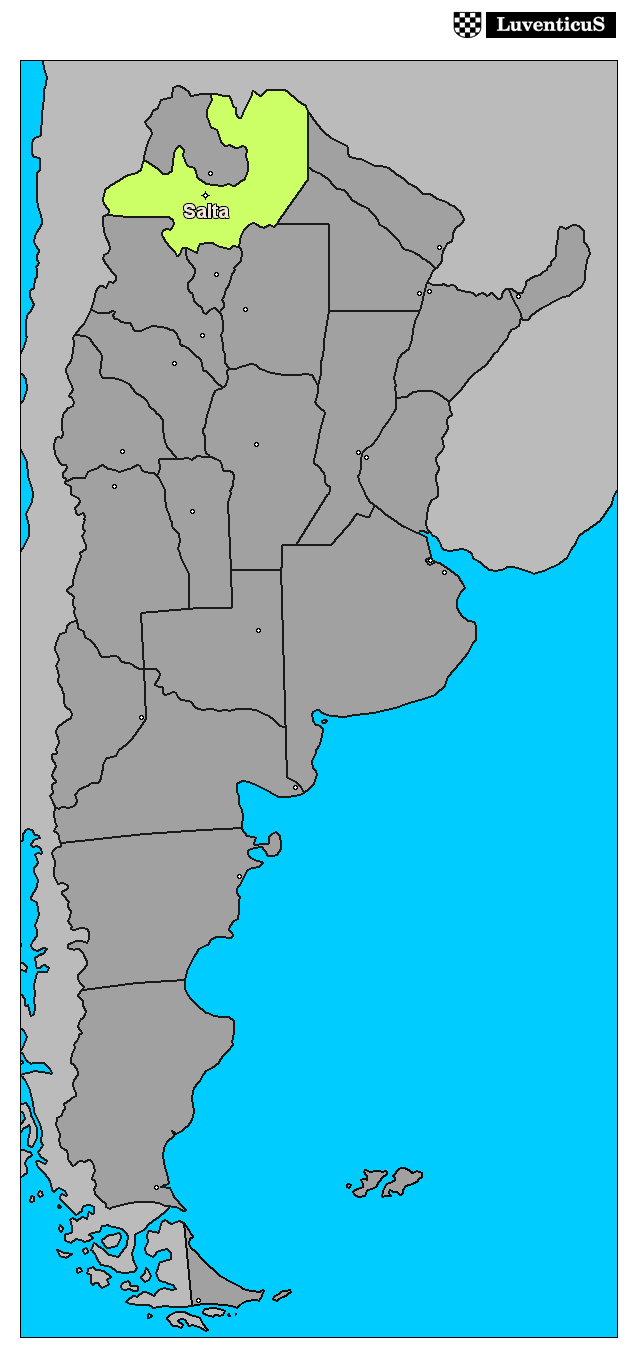 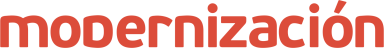 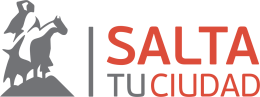 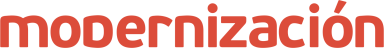 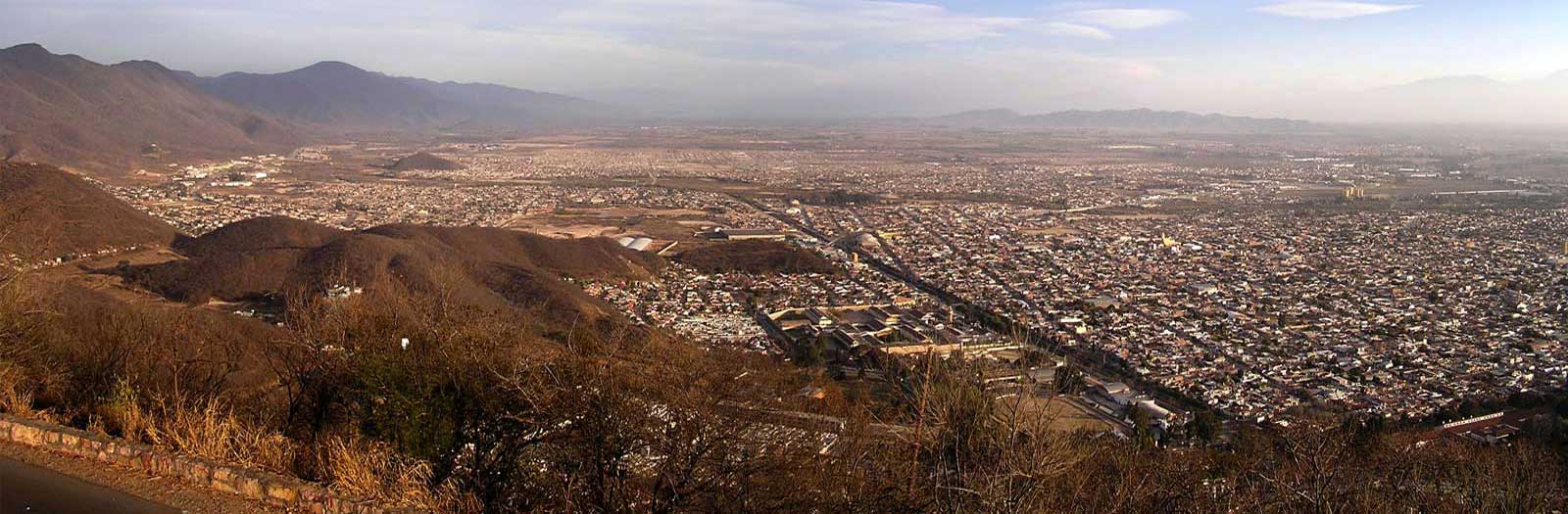 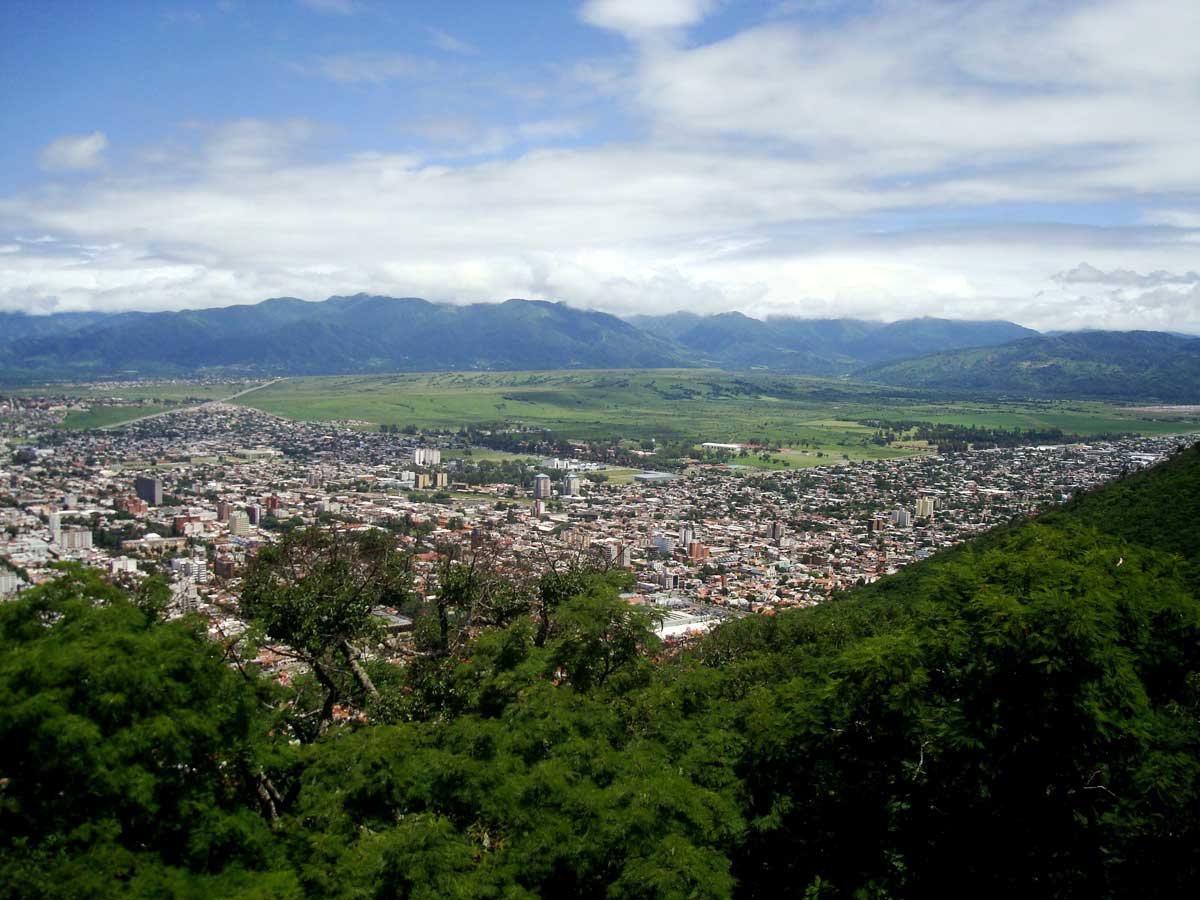 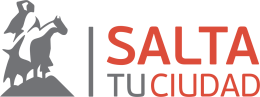 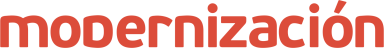 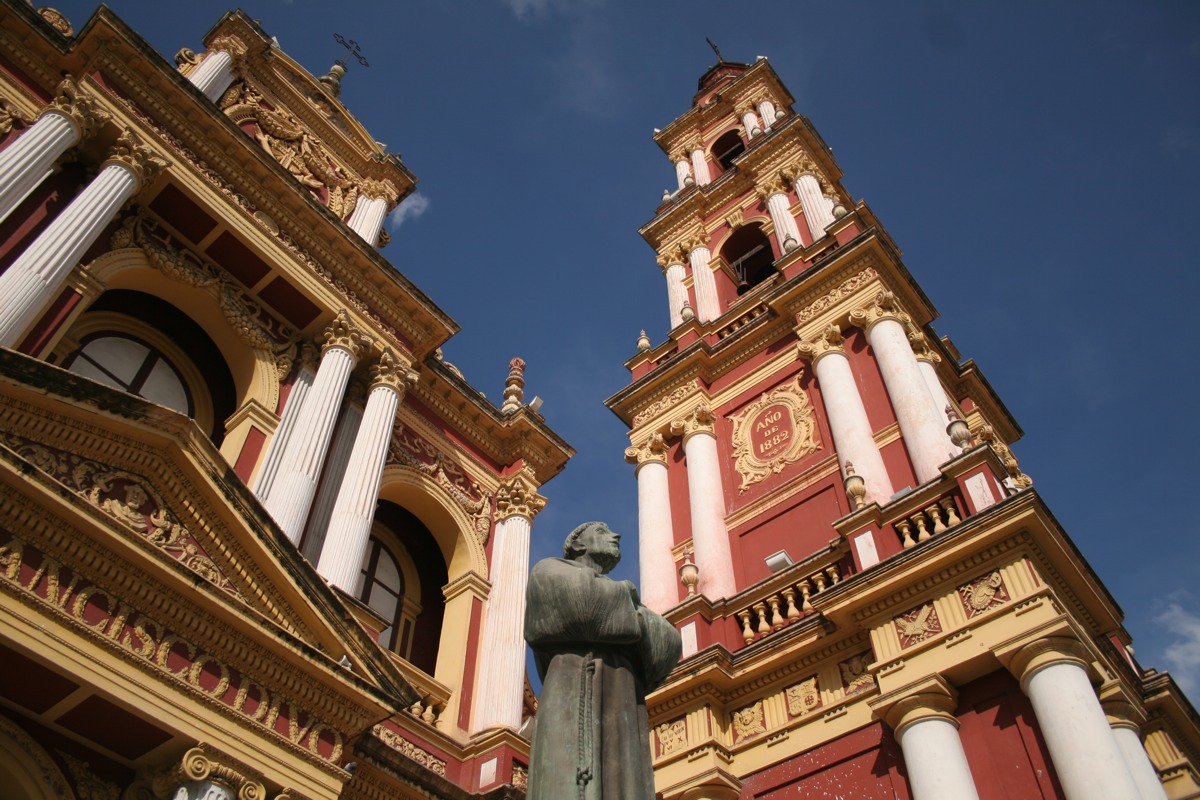 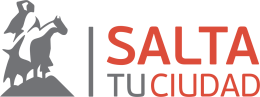 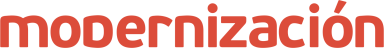 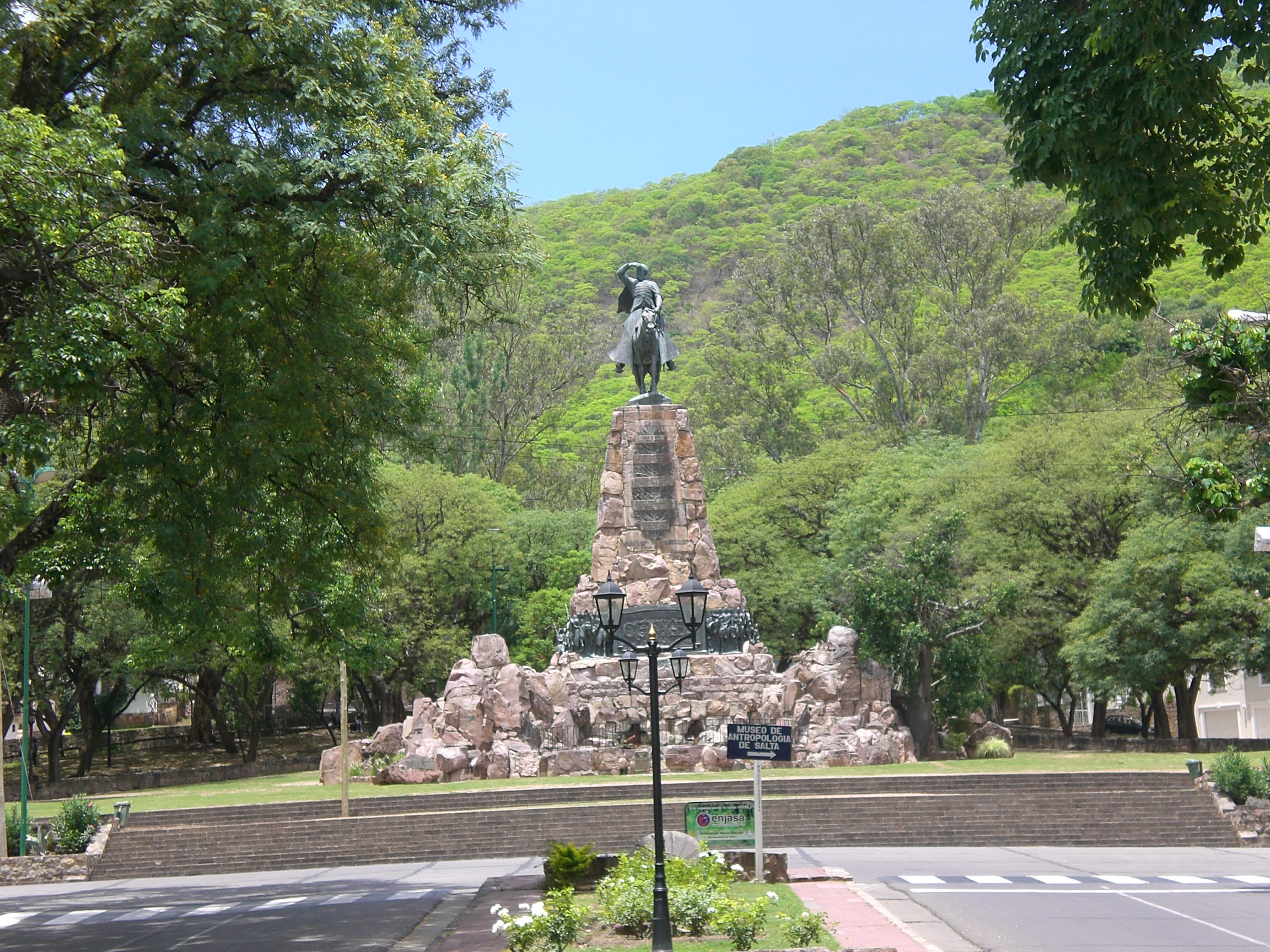 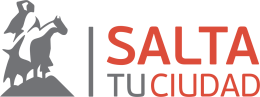 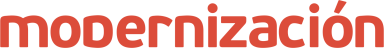 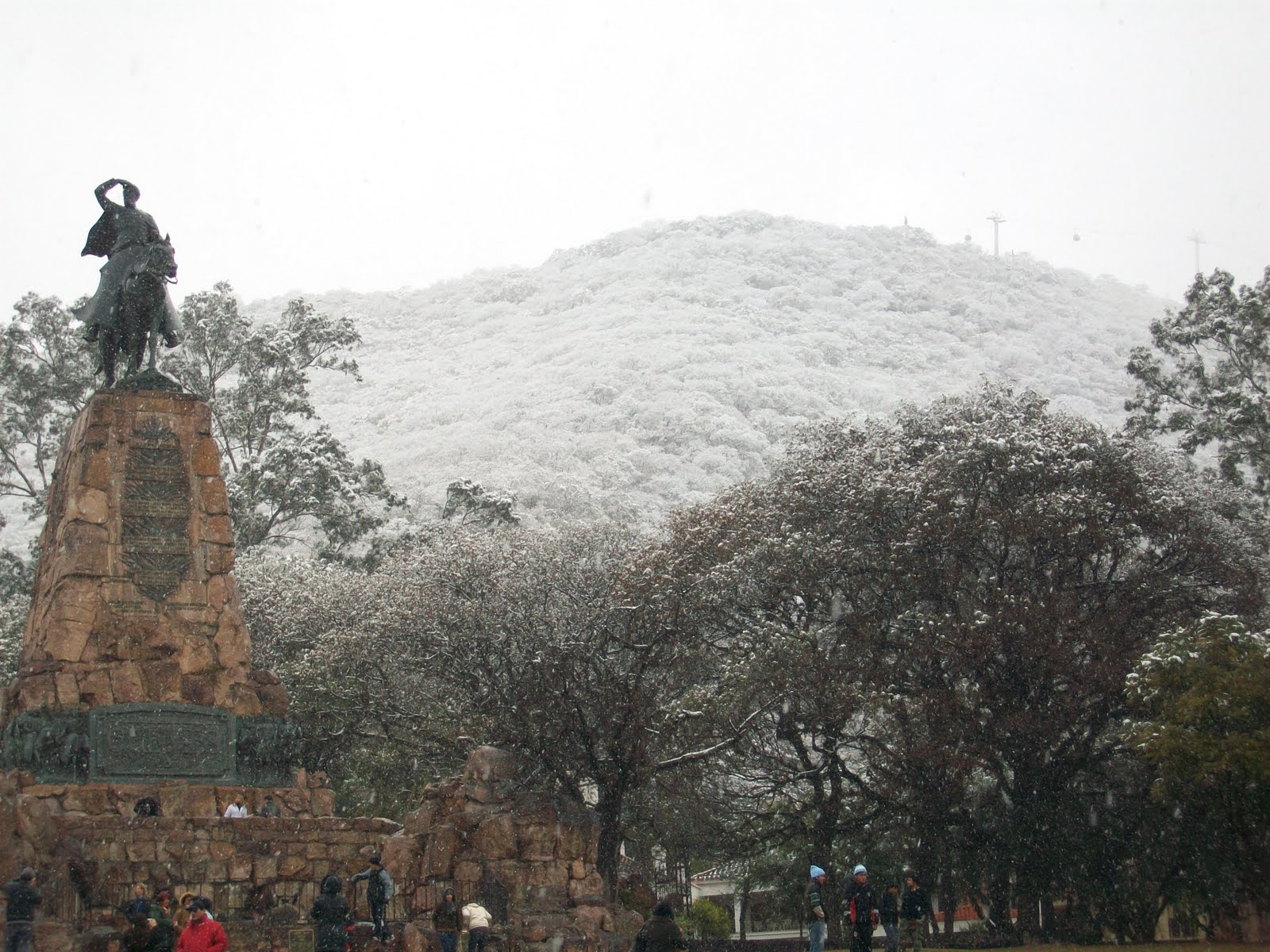 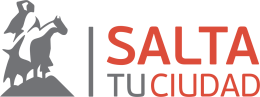 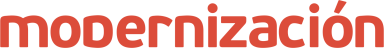 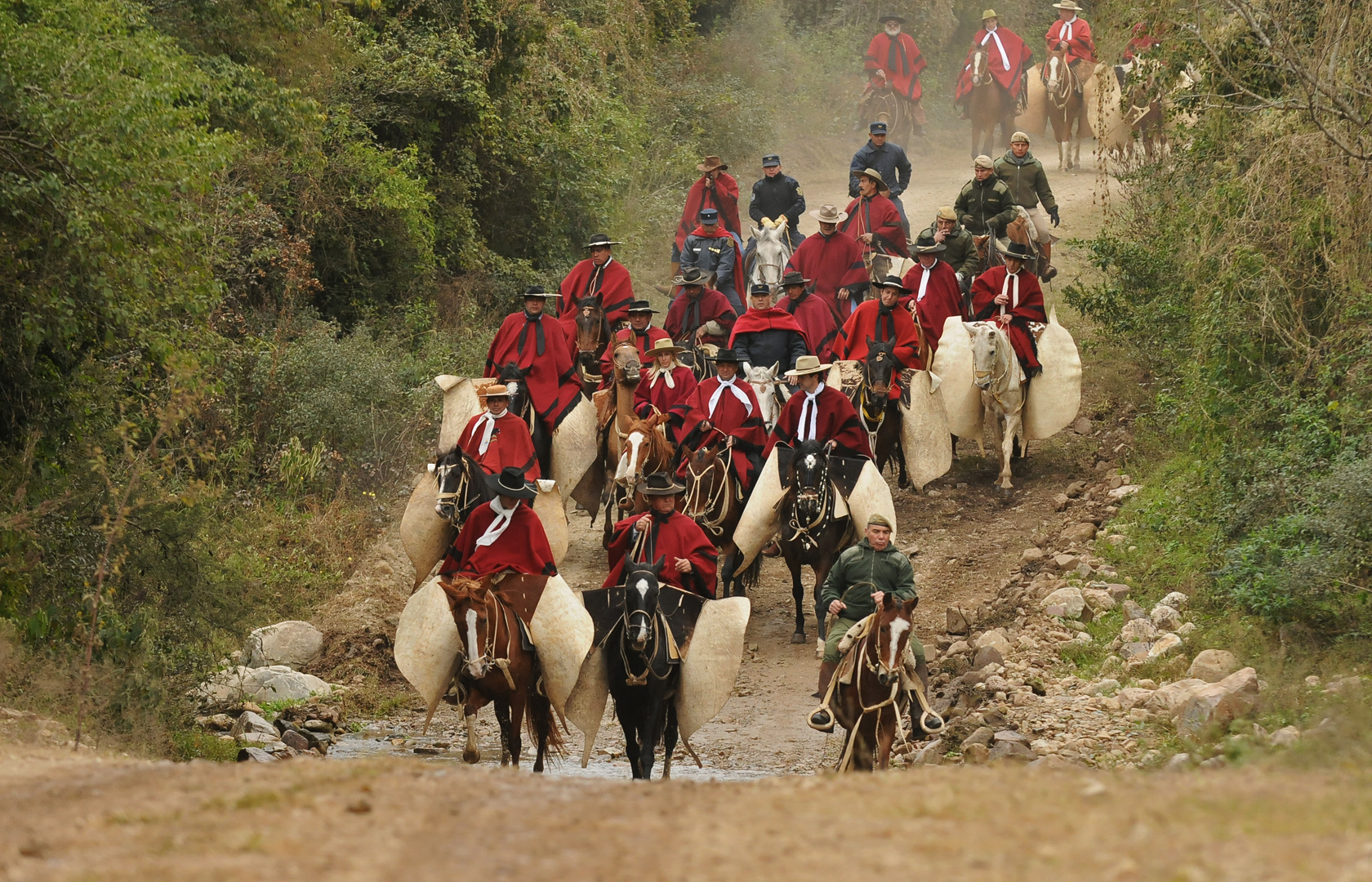 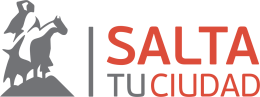 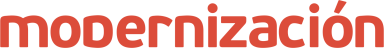 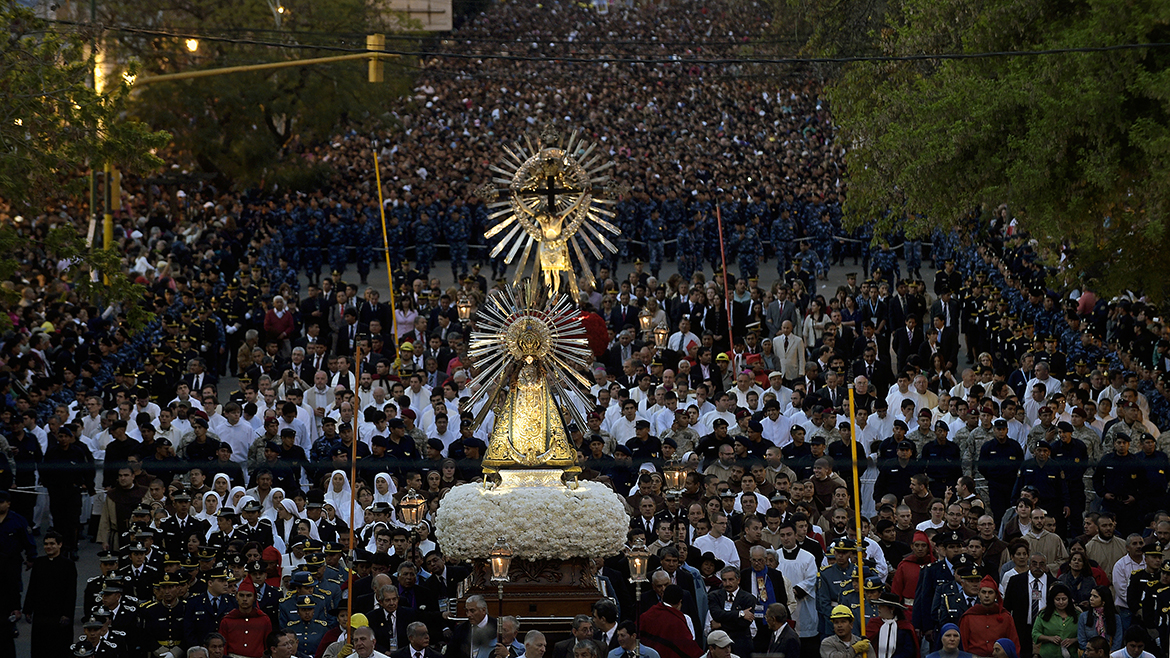 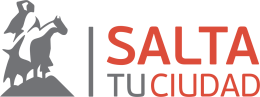 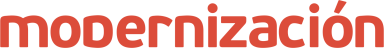 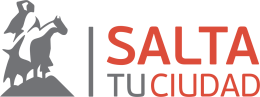 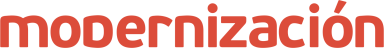 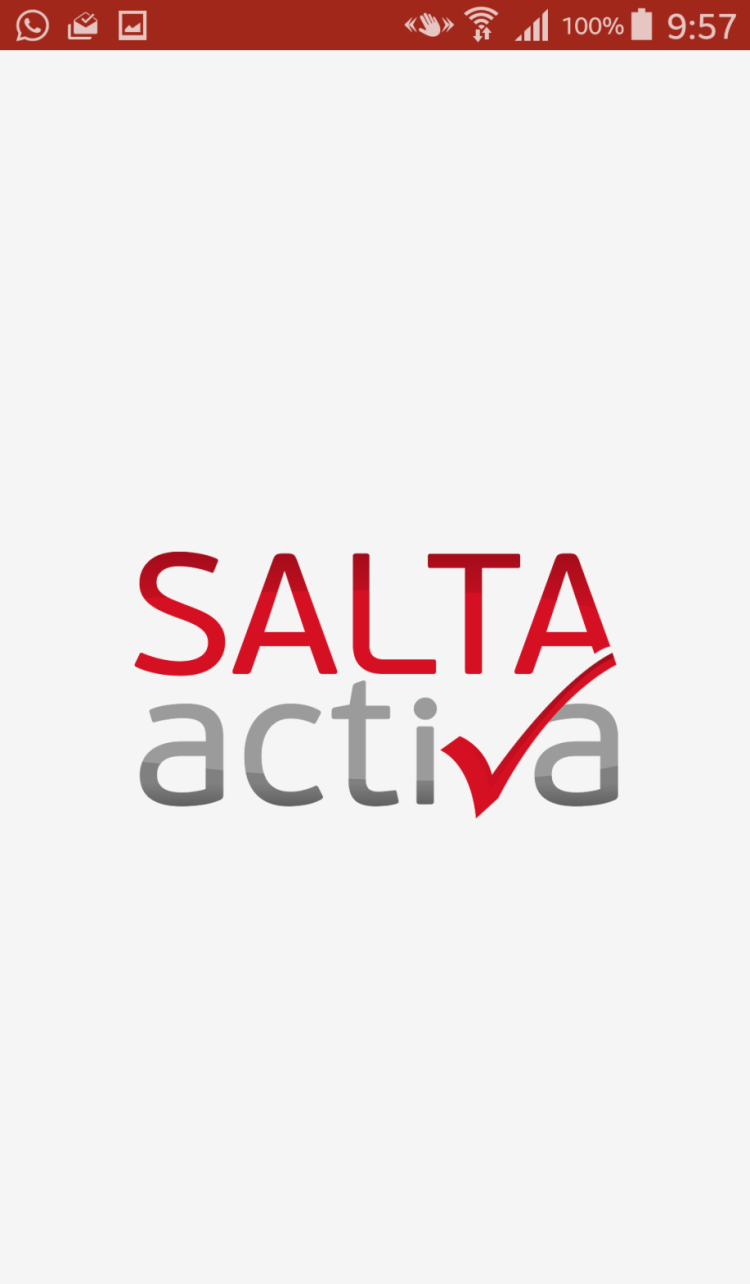 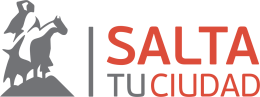 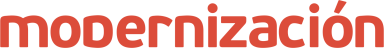 Más opciones de participación ciudadana para reportar problemáticas que los vecinos observen en la ciudad.

Mayor control de la calidad de respuesta de los servicios provistos por las distintas áreas de la Municipalidad y por terceros.
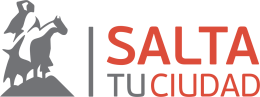 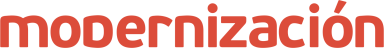 Nuevo canal de comunicación.
Eficaz gestión operativa.
Mejora sustancial de la eficiencia. Ahorro en el uso de los recursos.
Control, seguimiento, seguridad y transparencia en los trámites ciudadanos.
Gestión en tiempo real de trabajos para los agentes municipales.
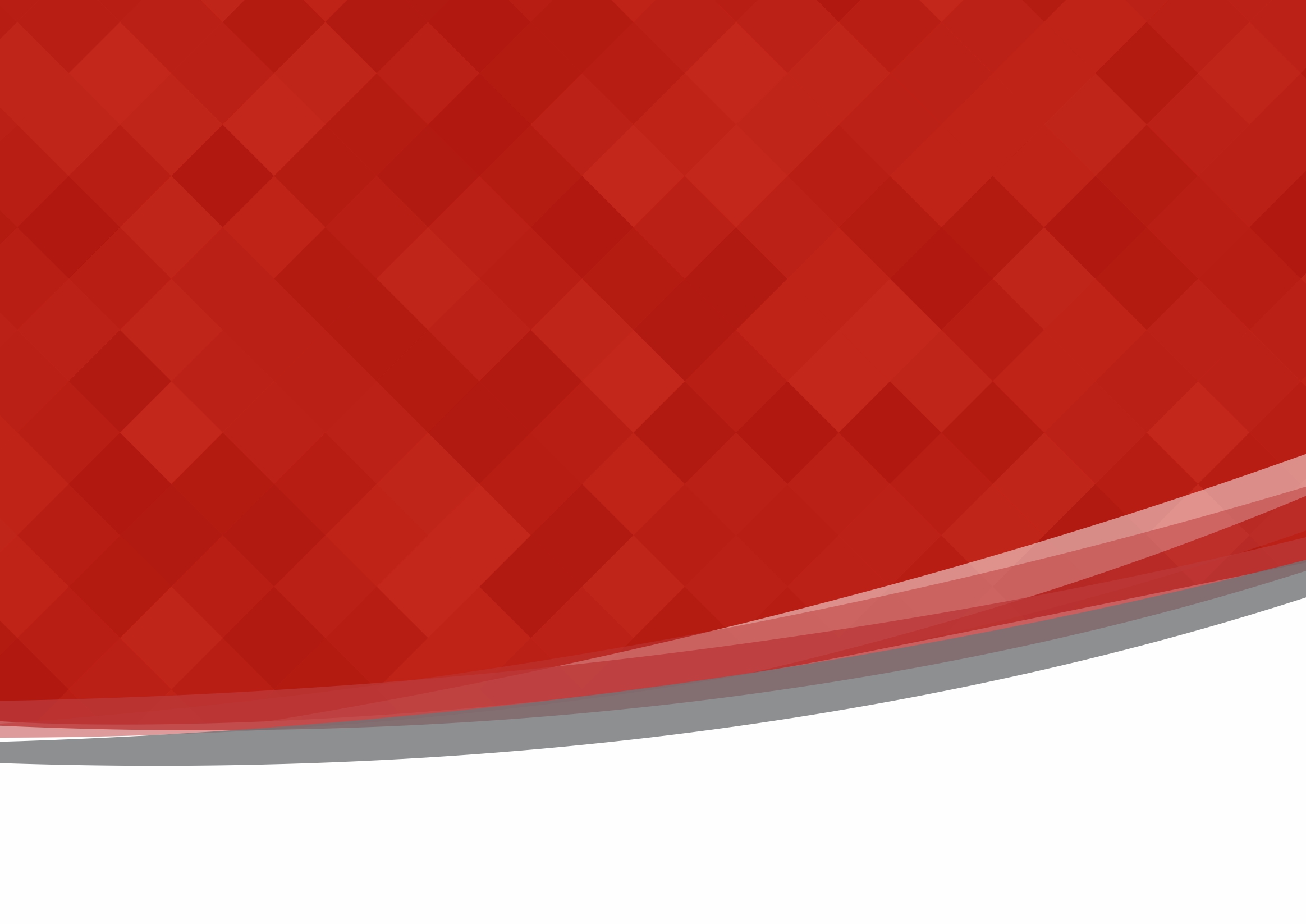 Participación Ciudadana
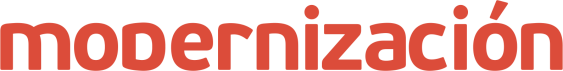 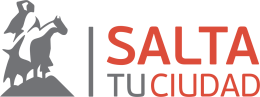 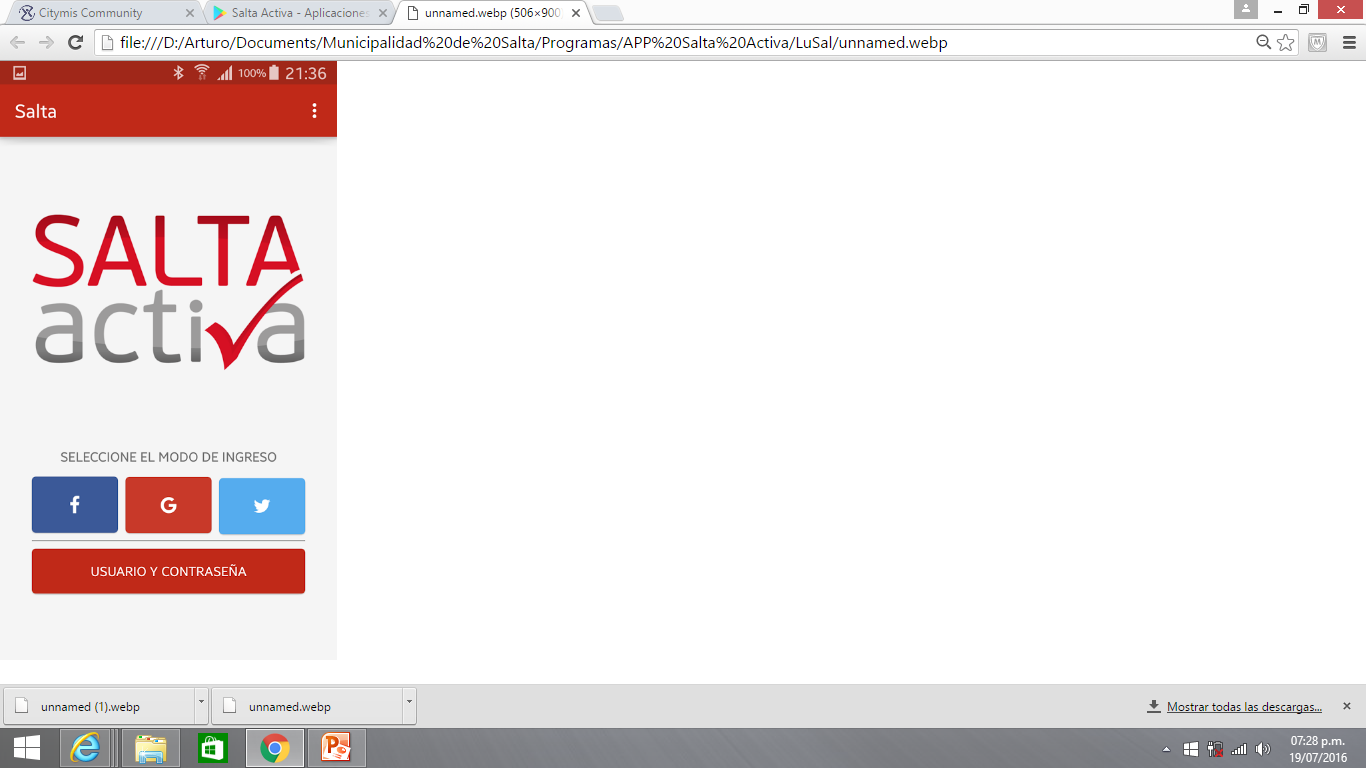 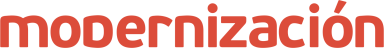 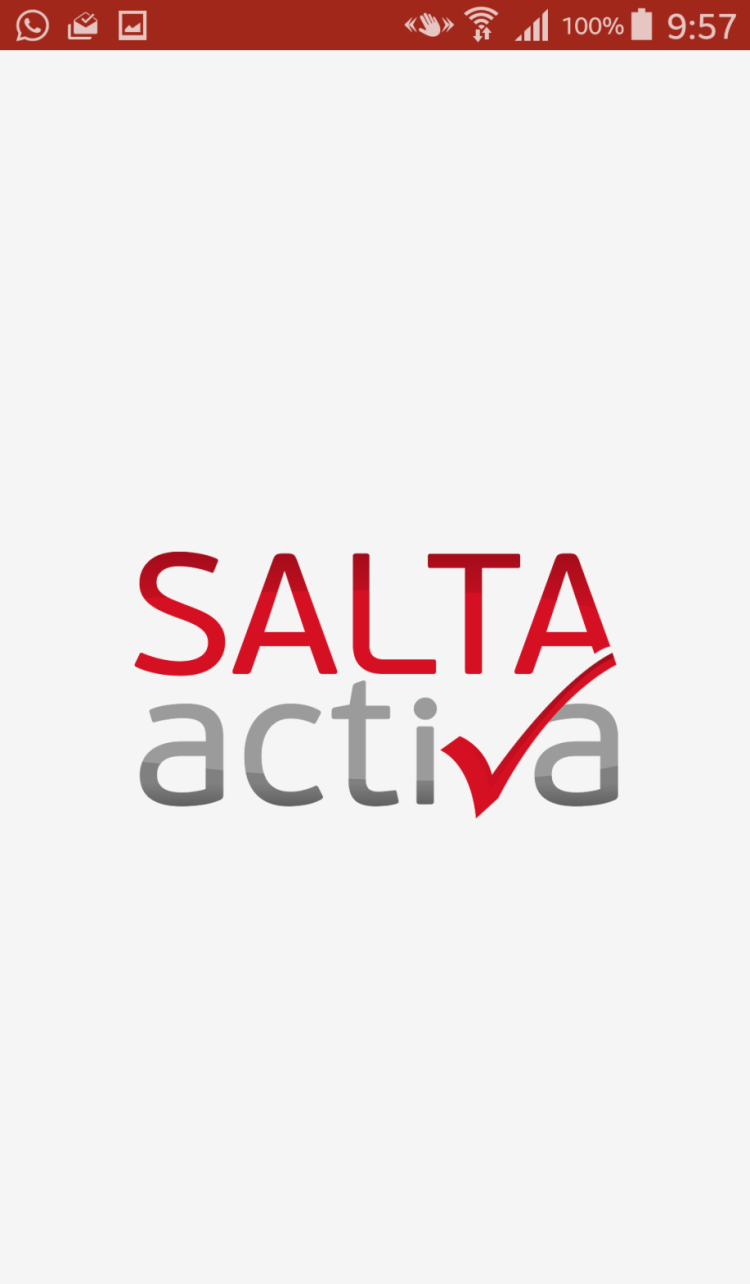 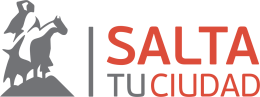 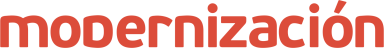 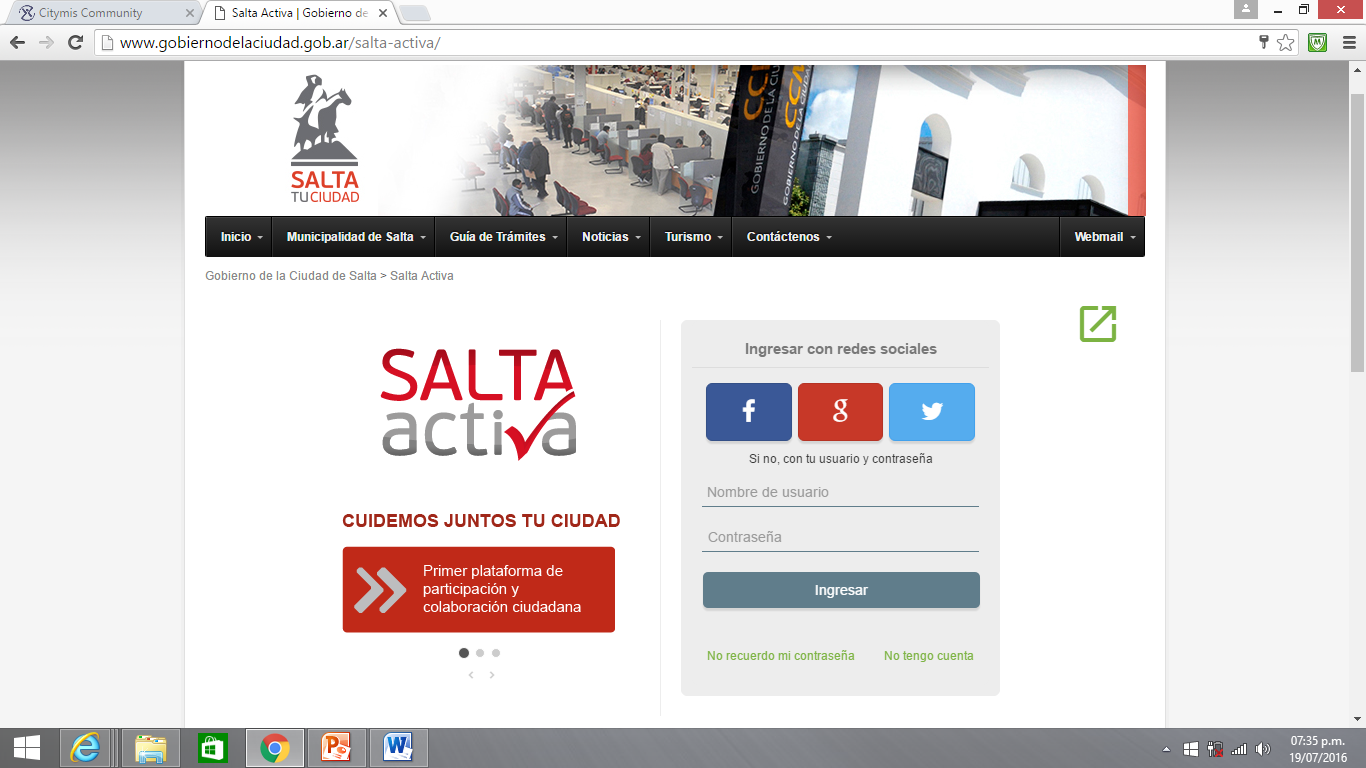 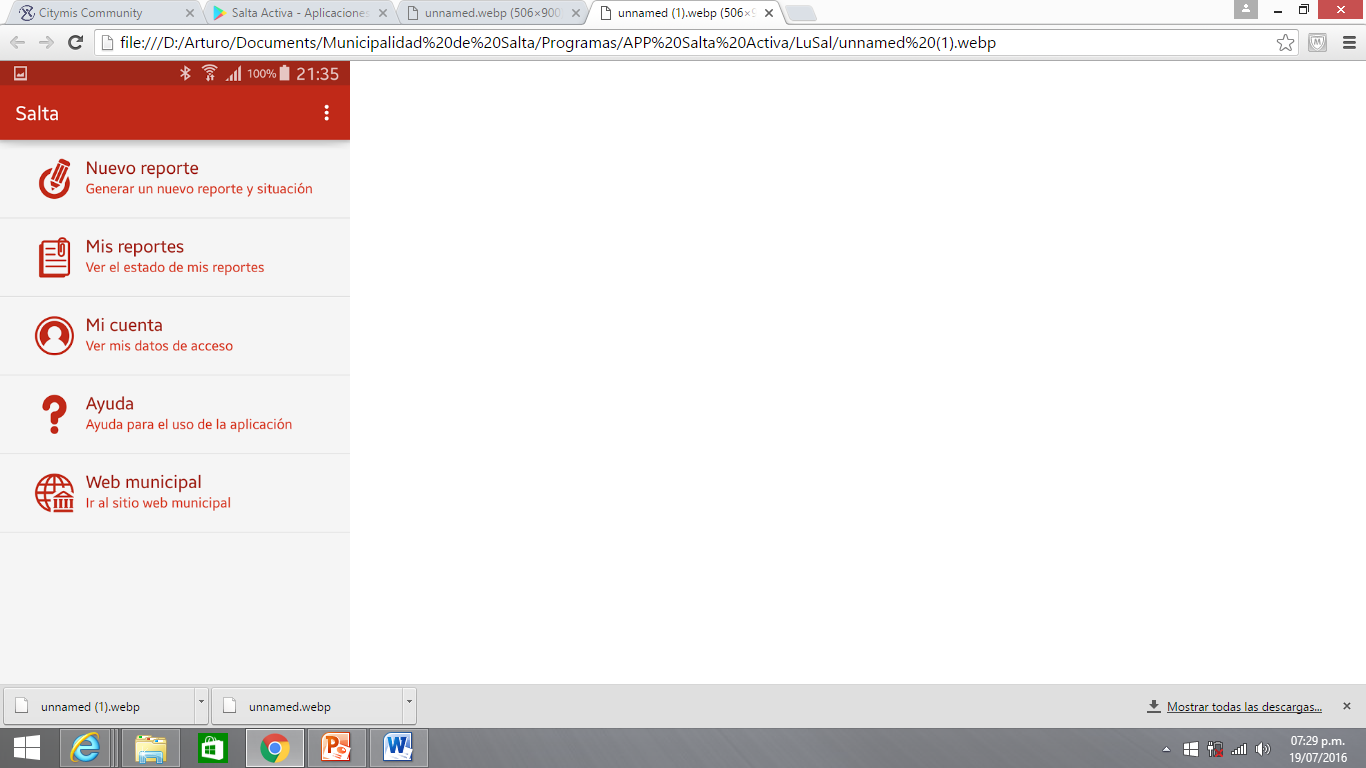 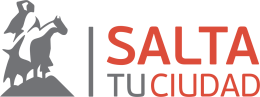 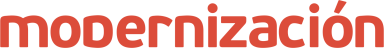 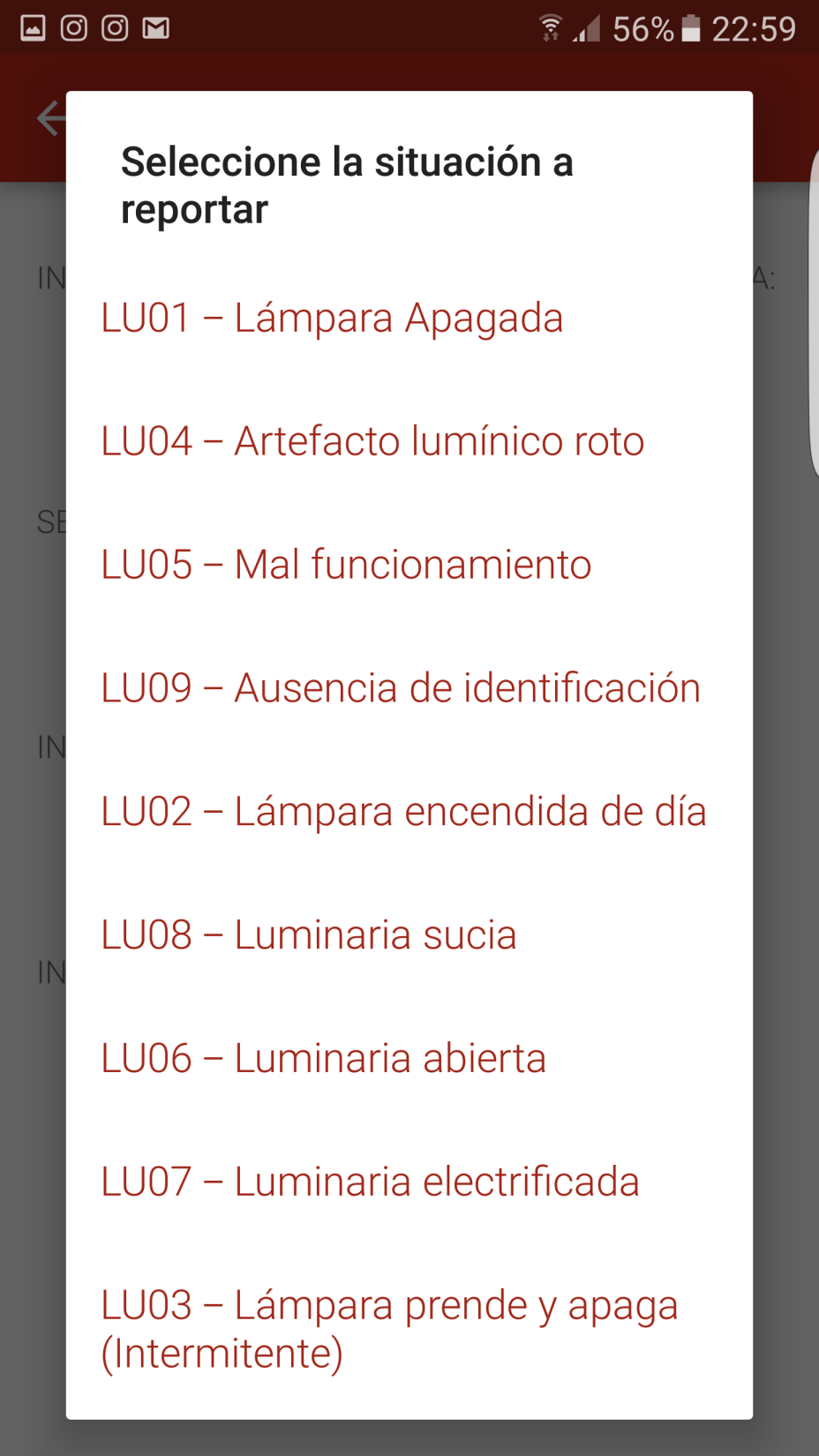 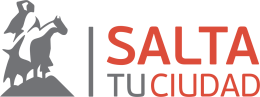 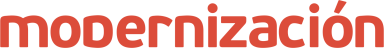 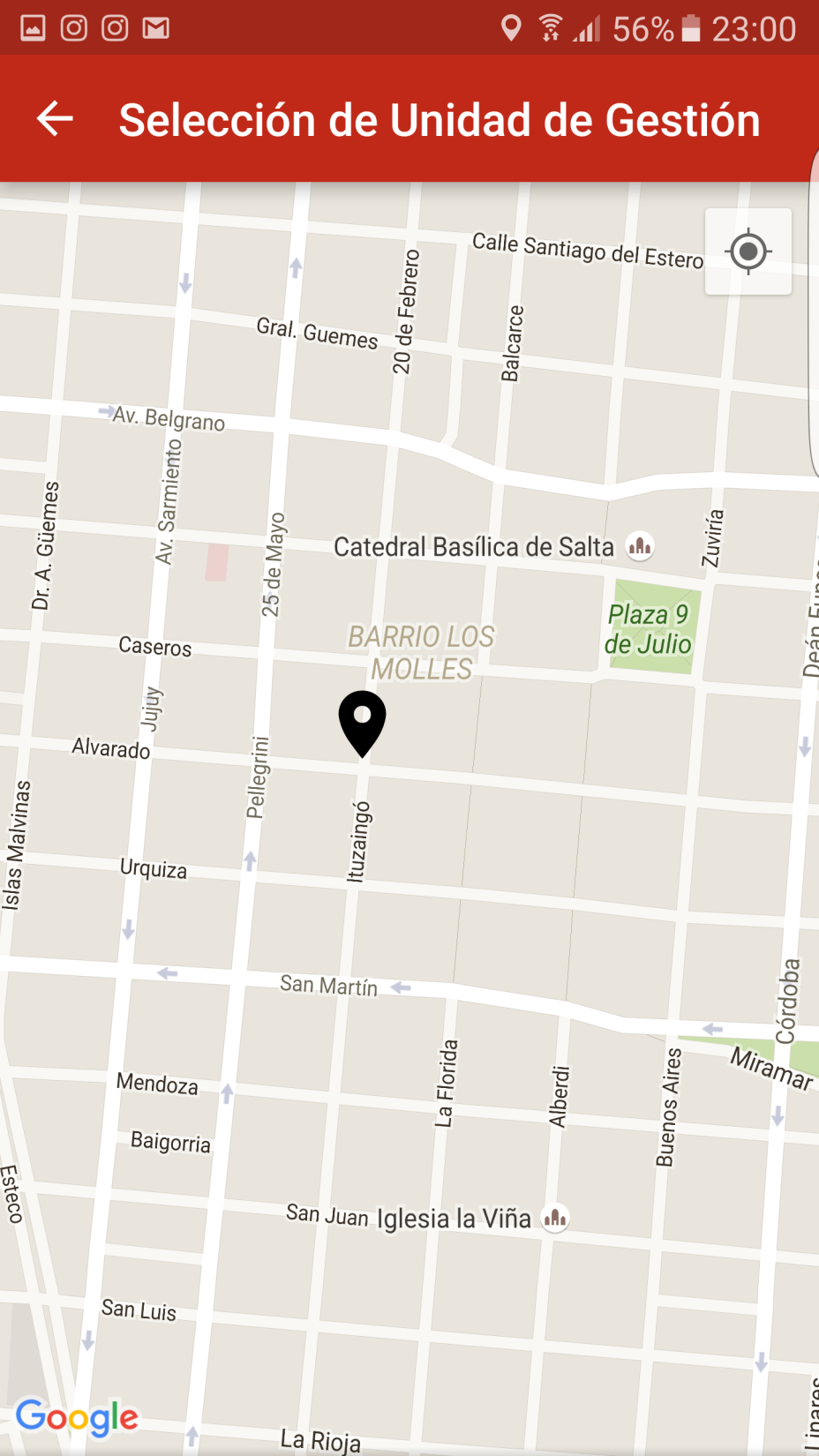 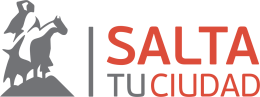 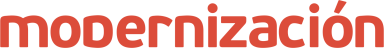 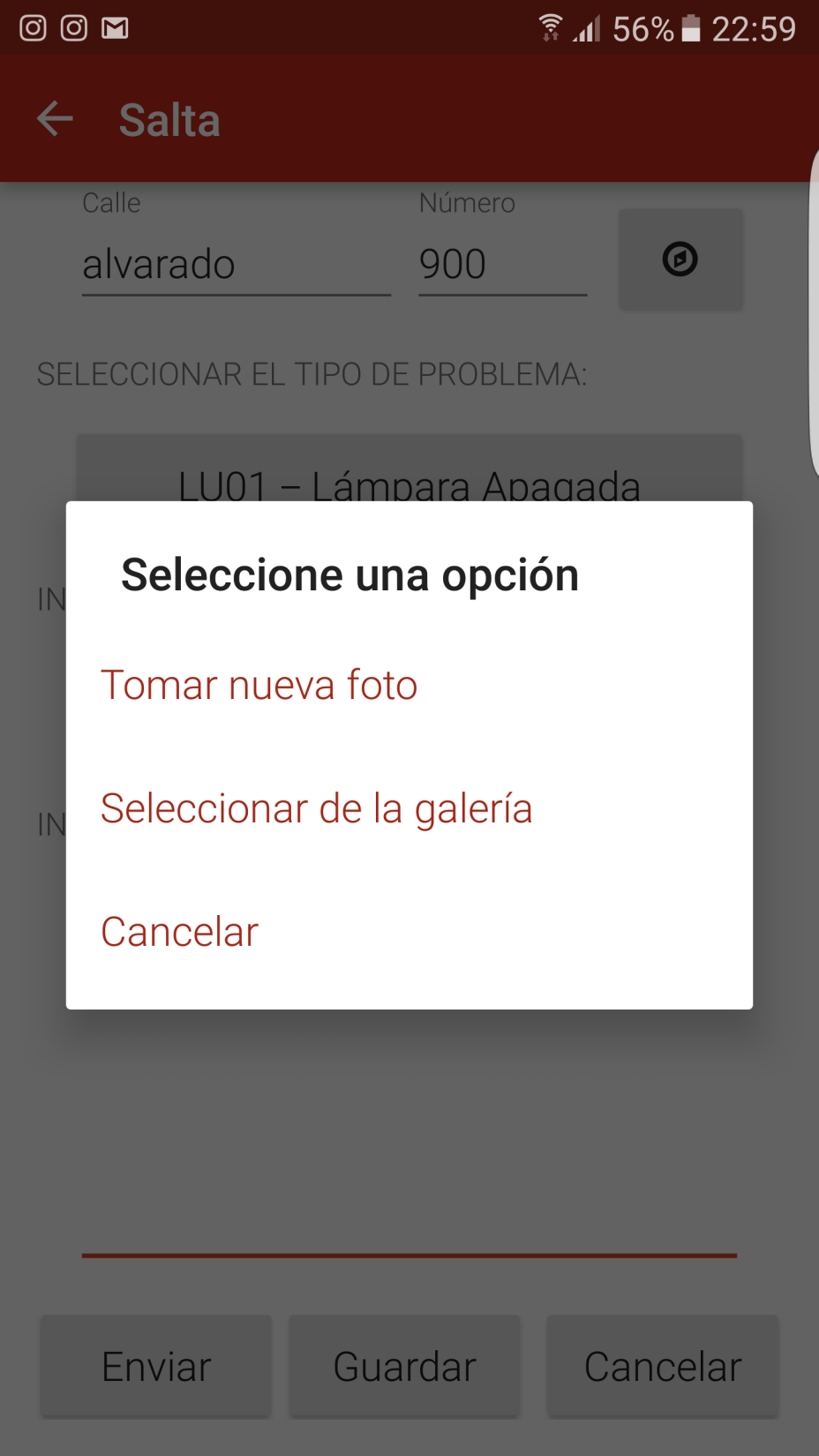 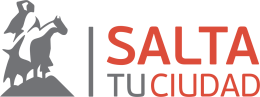 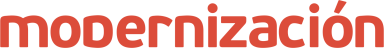 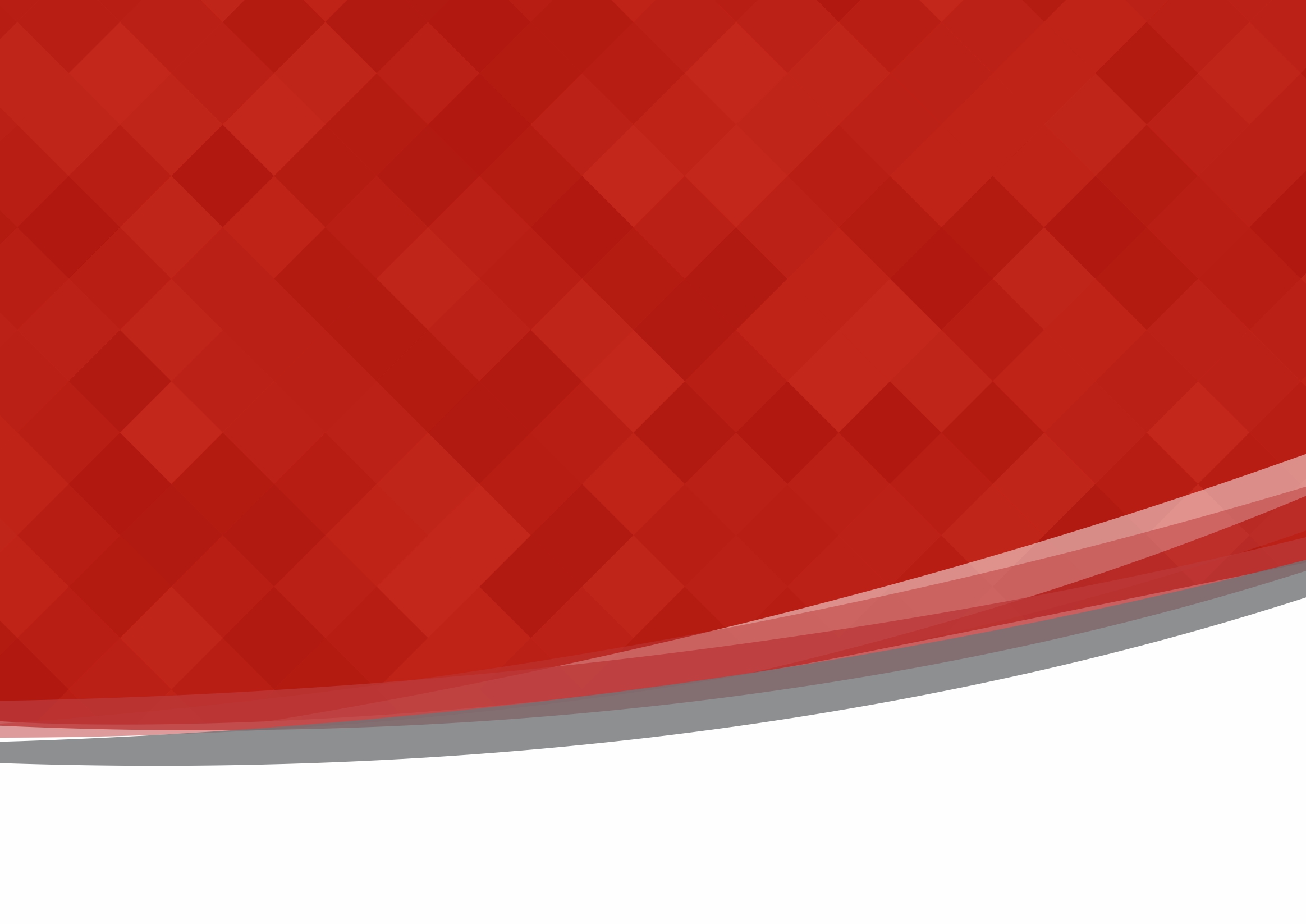 Control de Gestión
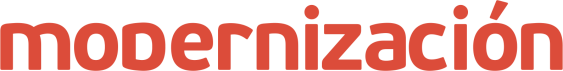 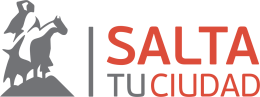 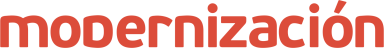 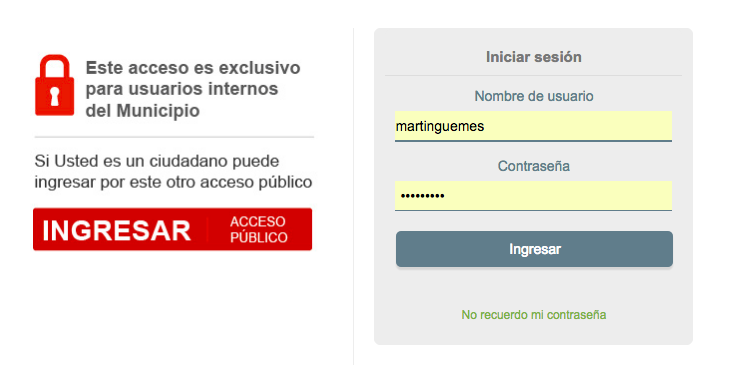 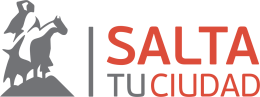 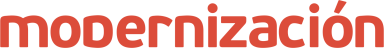 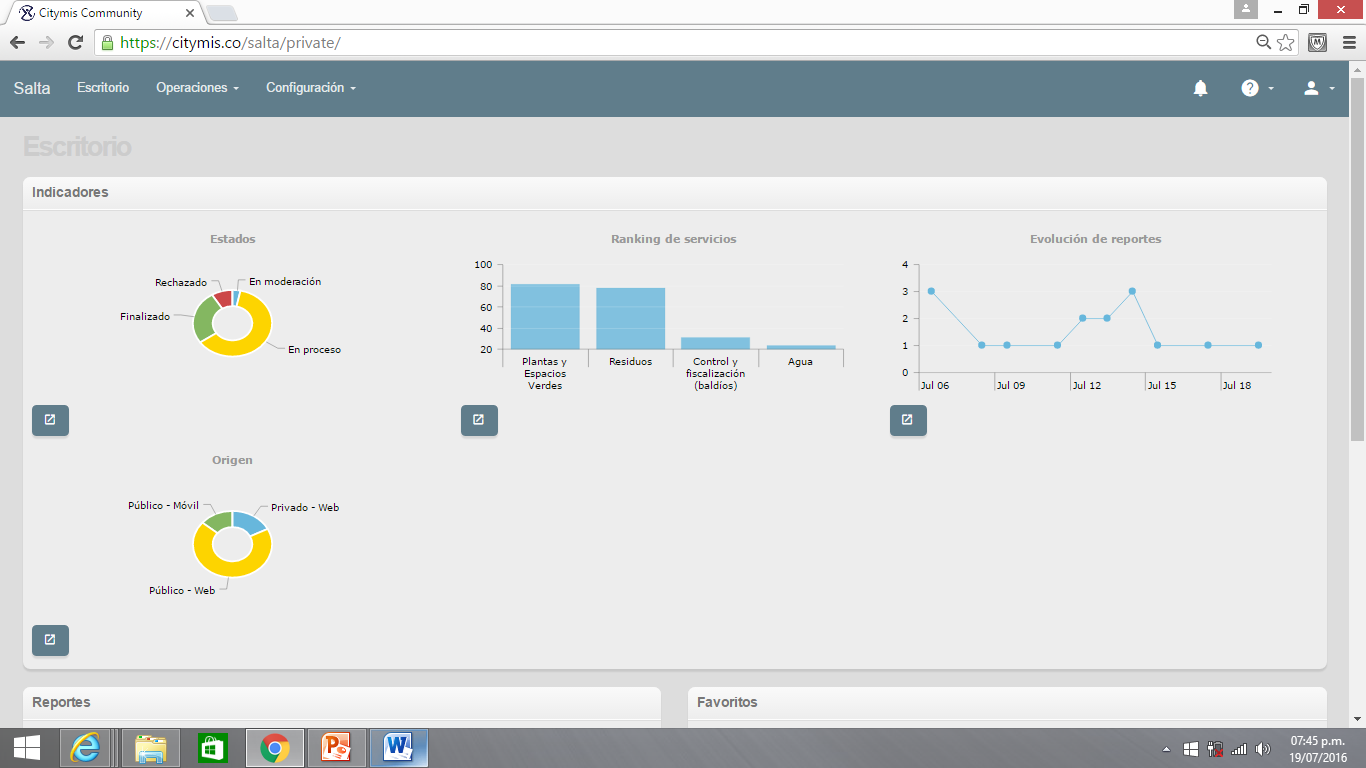 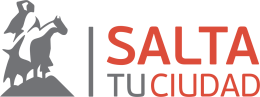 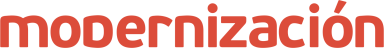 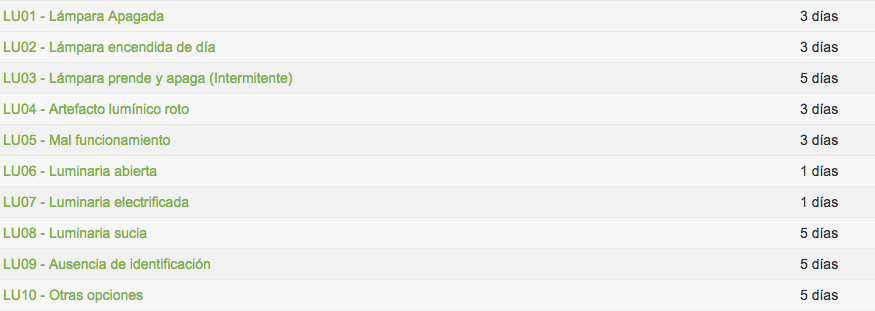 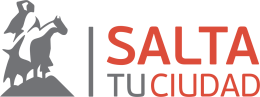 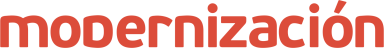 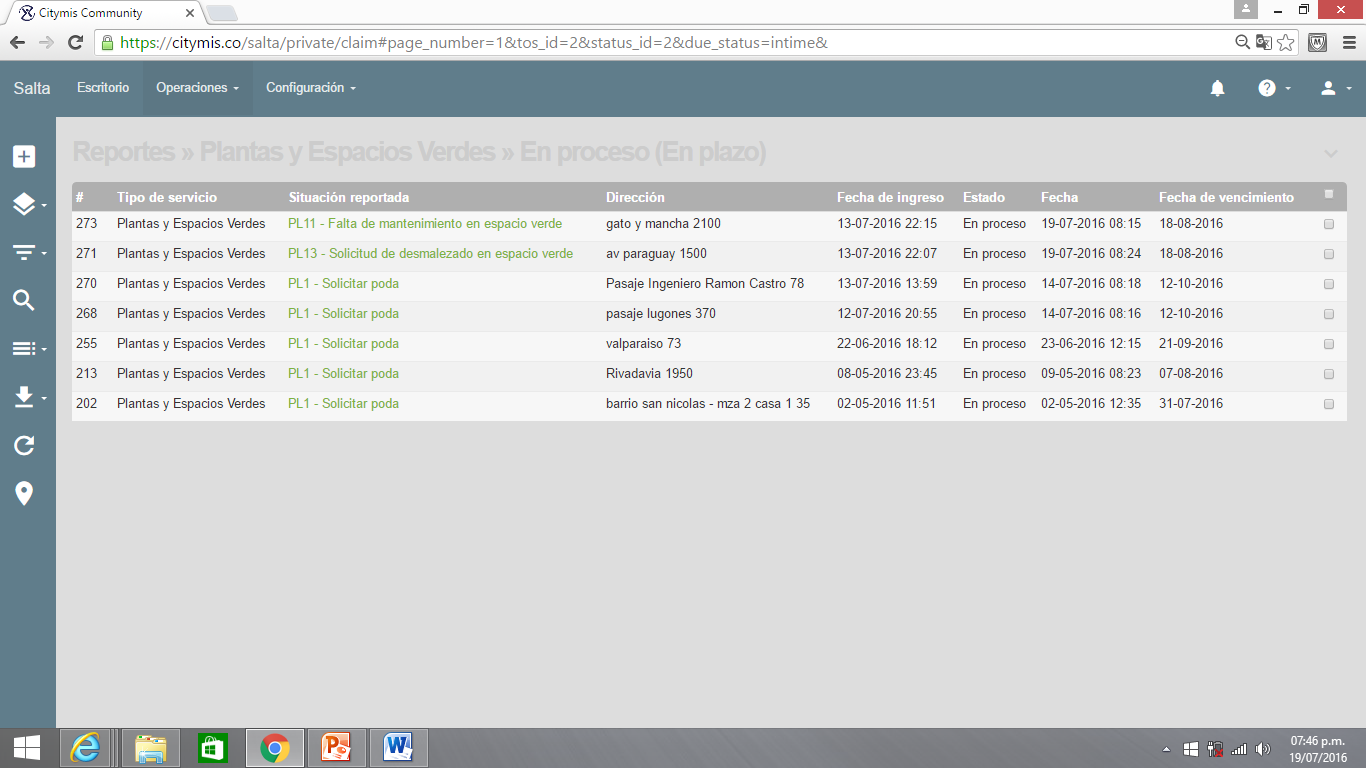 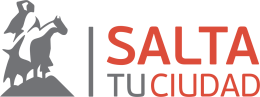 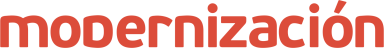 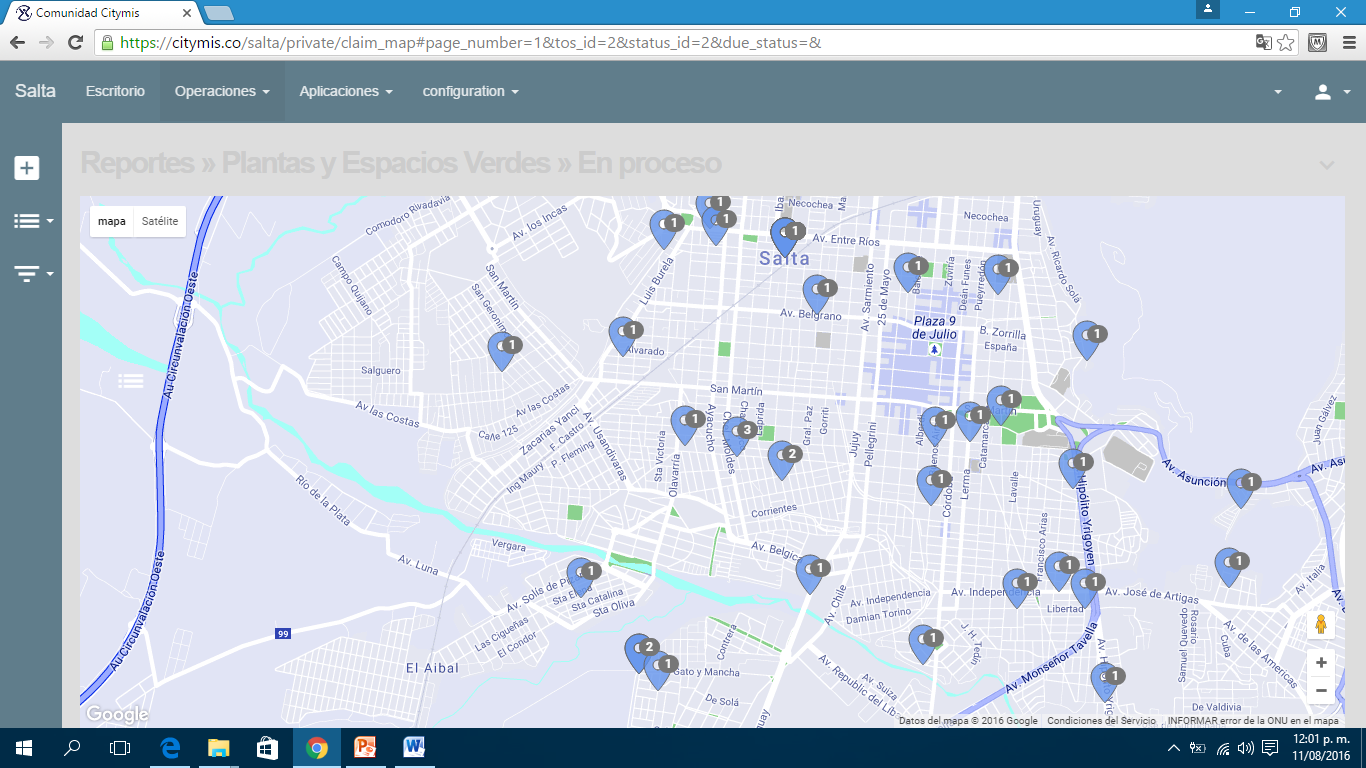 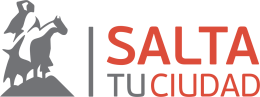 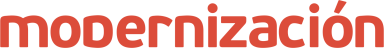 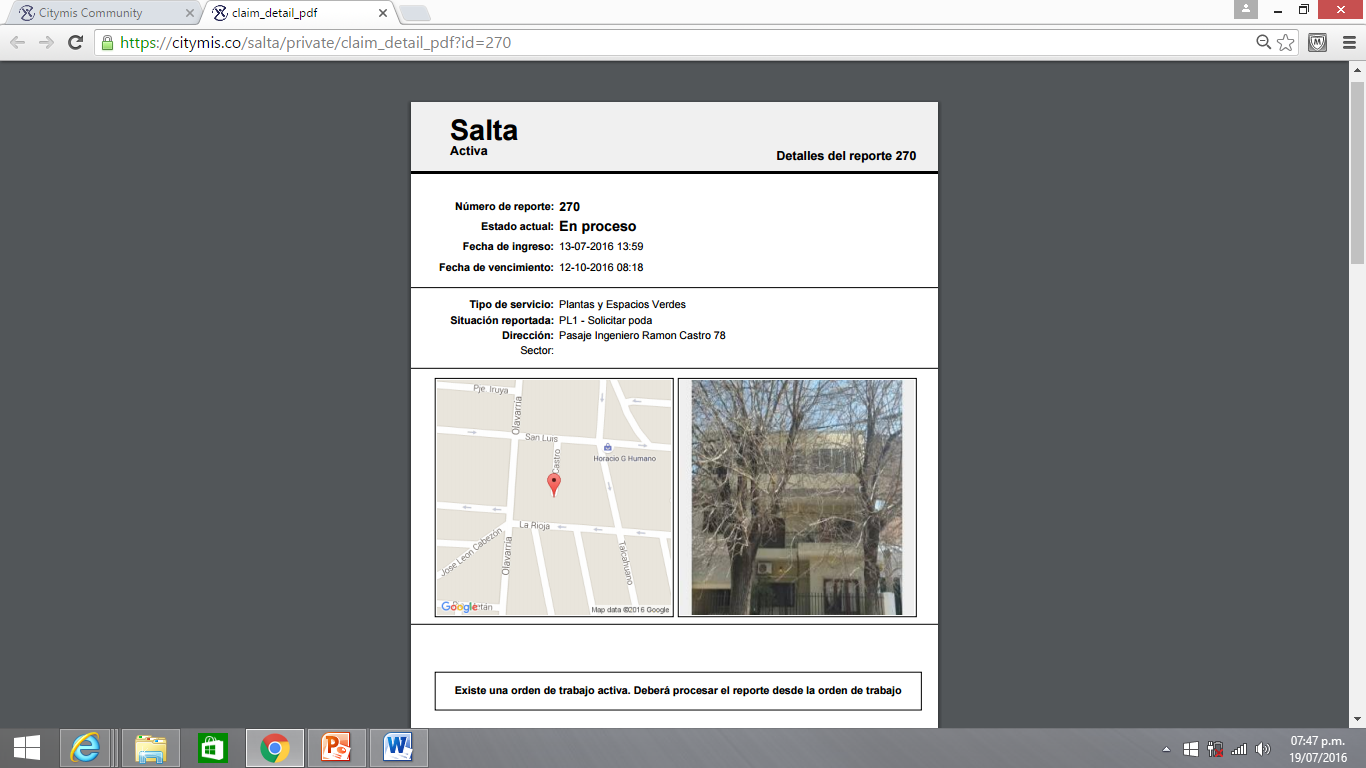 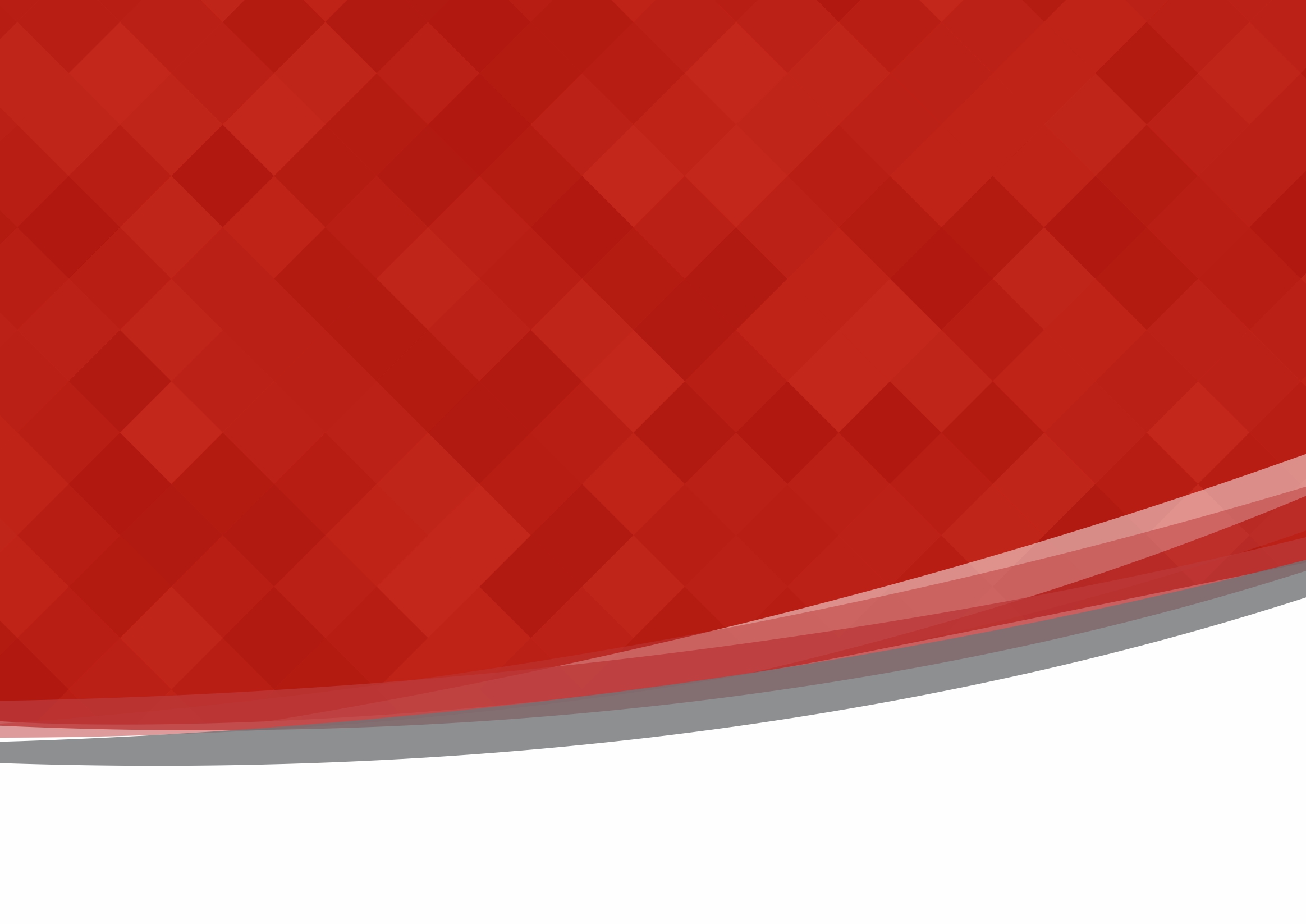 ¡Muchas Gracias!
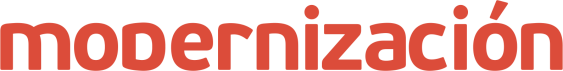 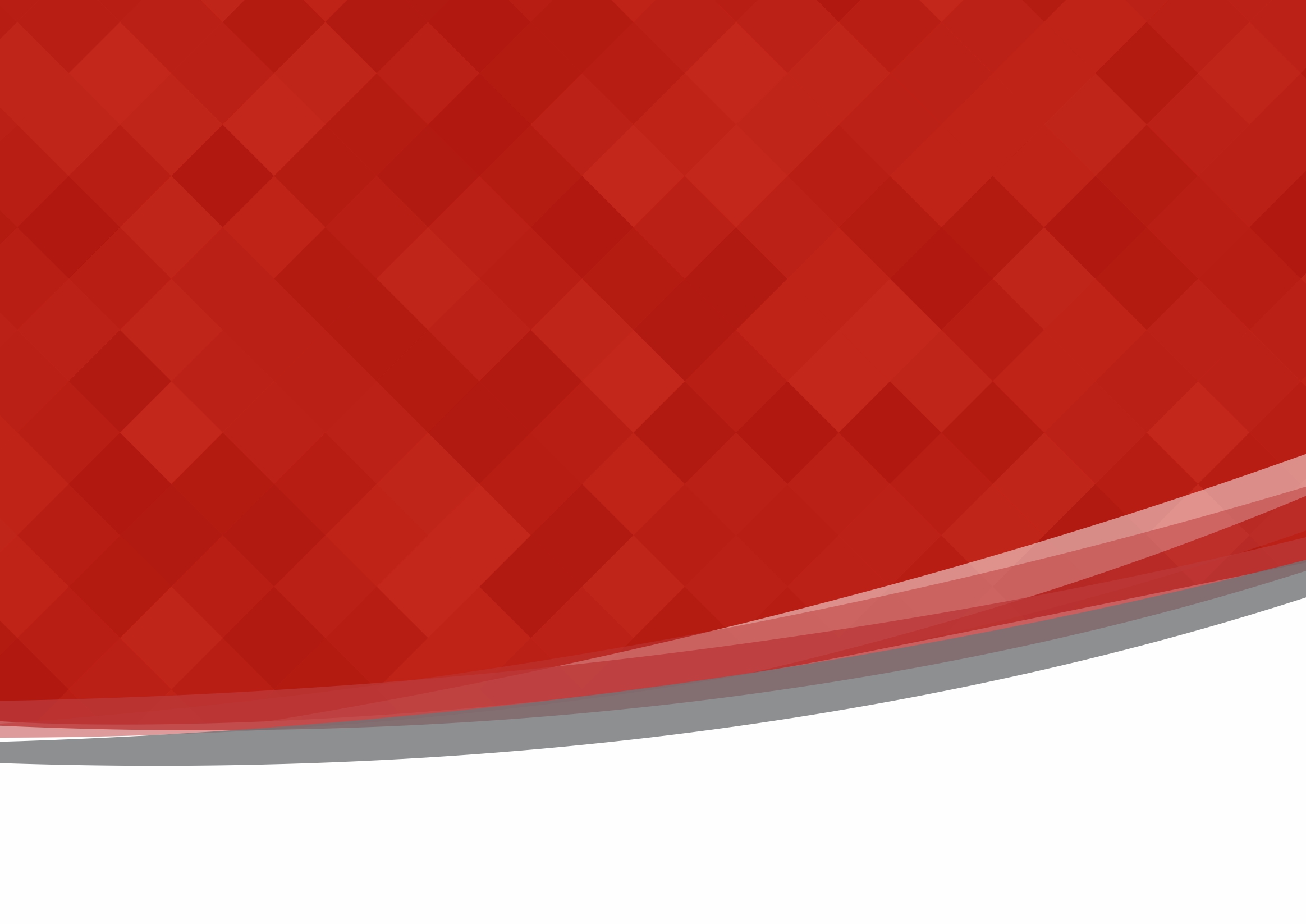 @MartinGuemes

+549-387-4401821
guemesmartinm@gmail.com
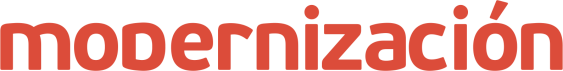